Тема: ТЕХНОЛОГИИ ЗдоровьесбережениЯ В ДОУ.
ПОДГОТОВИЛА: Арутюнова Людмила Николаевна
Здоровье- это полное физическое, психическое, и социальное благополучие, а не просто отсутствие болезней или физических дефектов. (ВОЗ. Всемирная организация здравоохранения.)
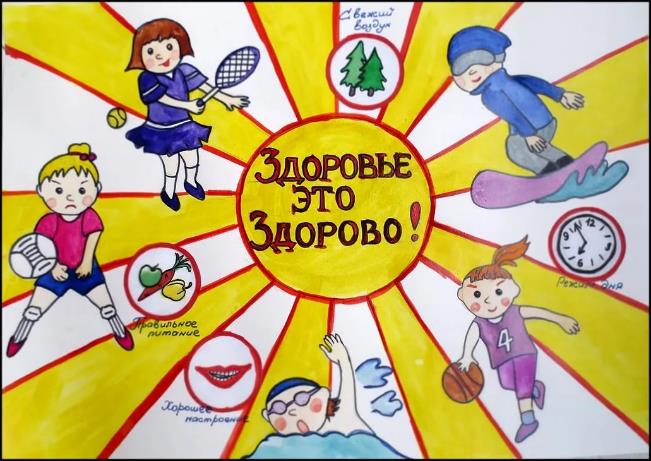 Здоровьесберегающая технология
-Это целостная система воспитательно-оздоровительных, коррекционных и профилактических мероприятий, которые осуществляются в процессе взаимодействия ребенка и педагога, ребенка и родителей, ребенка и доктора.
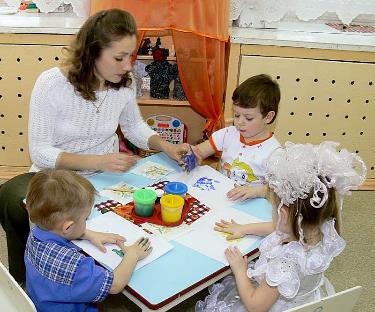 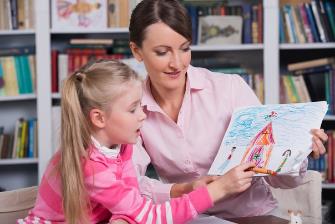 Цель здоровьесбережения в ДОУ:
ОБЕСПЕЧИТЬ ДОШКОЛЬНИКУ ВОЗМОЖНОСТЬ СОХРАНЕНИЯ ФИЗИЧЕСКОГО И ПСИХИЧЕСКОГО ЗДОРОВЬЯ, СФОРМИРОВАТЬ У НЕГО НЕОБХОДИМЫЕ ЗНАНИЯ, УМЕНИЯ И НАВЫКИ ПО ЗДОРОВОМУ ОБРАЗУ ЖИЗНИ И НАУЧИТЬ ЕГО ИСПОЛЬЗОВАТЬ ИХ.
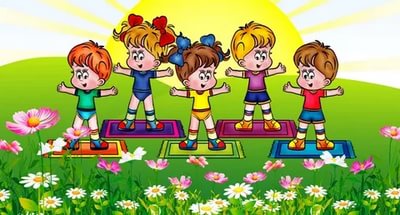 ЗАДАЧИ ЗДОРОВЬЕСБЕРЕЖЕНИЯ:
ФОРМИРОВАТЬ ЗДОРОВЬЕСБЕРЕГАЮЩИЕ И ЗДОРОВЬЕУКРЕПЛЯЮЩЕЕ ПОВЕДЕНИЕ В СПЕЦИАЛЬНО СОЗДАННЫХ ЖИЗНЕННЫХ СИТУАЦИЯХ;
СОЗДАВАТЬ ПСИХОЛОГИЧЕКИ КОМФОРТНУЮ  СРЕДУ В ГРУППАХ;
ОБОГОЩАТЬ ЭМОЦИОНАЛЬНУЮ СФЕРУ ПОЛОЖИТЕЛЬНЫМИ ЭМОЦИЯМИ;
РАЗВИВАТЬ ДРУЖЕСКИЕ ВЗАИМООТНОШЕНИЯ ЧЕРЕЗ ИГРУ И ОБЩЕНИЕ В ПОВСЕДНЕВНОЙ ЖИЗНИ;
КОРРЕКТИРОВАТЬ ПРОЯВЛЕНИЯ ЭМОЦИОНАЛЬНЫХ ТРУДНОСТЕЙ  ДЕТЕЙ (ТРЕВОЖНОСТЬ, ОЗАДАЧЕННОСТЬ И Т.Д)
ОСНОВНЫЕ ПРИНЦИПЫ РАБОТЫ ПО ЗДОРОВЬЕСБЕРЕЖЕНИЮ:
ЛИЧНОСТНО-ОРИЕНТИРОВАННЫЙ ПОДХОД К КАЖДОМУ РЕБЕНКУ;
СИСТЕМАТИЧНОСТЬ;
ПОСЛЕДОВАТЕЛЬНОСТЬ;
ДОСТУПНОСТЬ;
ПОСТЕПЕННОСТЬ;
КОМПЛЕКСНОСТЬ.
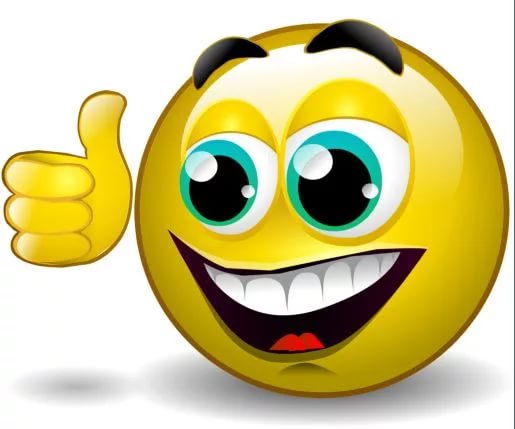 МОДЕЛЬ ЗДОРОВОГО РЕБЕНКА:
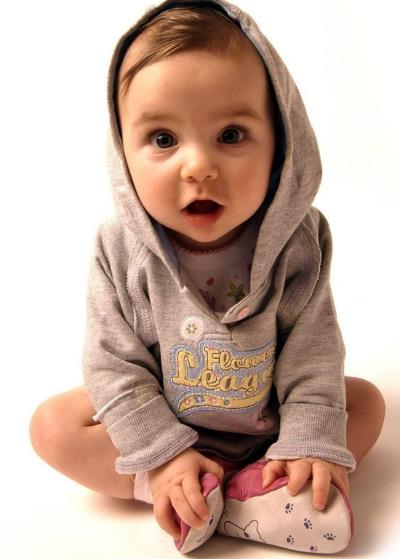 НРАВСТВЕННОЕ ЗДОРОВЬЕ
ФИЗИЧЕСКОЕ ЗДОРОВЬЕ
ПСИХИЧЕСКОЕ ЗДОРОВЬЕ
СОЦИАЛЬНОЕ ЗДОРОВЬЕ
ОСНОВНЫЕ УСЛОВИЯ ЗДОРОВЬЕСБЕРЕЖЕНИЯ:
ОРГАНИЗАЦИЯ РАЗНЫХ ВИДОВ ДЕЯТЕЛЬНОСТИДЕТЕЙ В ИГРОВОЙ ФОРМЕ;
ОСНАЩЕНИЕ ДЕЯТЕЛЬНОСТИДЕТЕЙ ОБОРУДОВАНИЕМ, ИГРУШКАМИ, ИГРАМИ, ИГРОВЫМИ УПРАЖНЕНИЯМИ И ПОСОБИЯМИ.
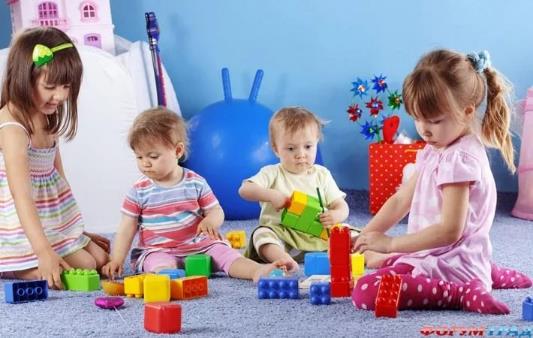 ТЕХНОЛОГИИ СОХРАНЕНИЯ И СТИМУЛИРОВАНИЯ ЗДОРОВЬЯ:
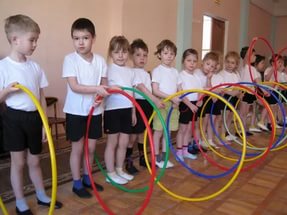 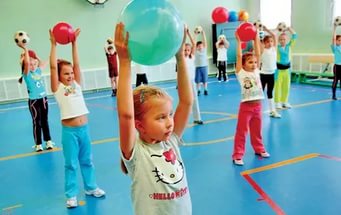 ФИЗКУЛЬТУРНЫЕ ЗАНЯТИЯ
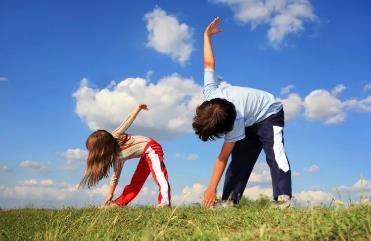 ПРОГУЛКИ
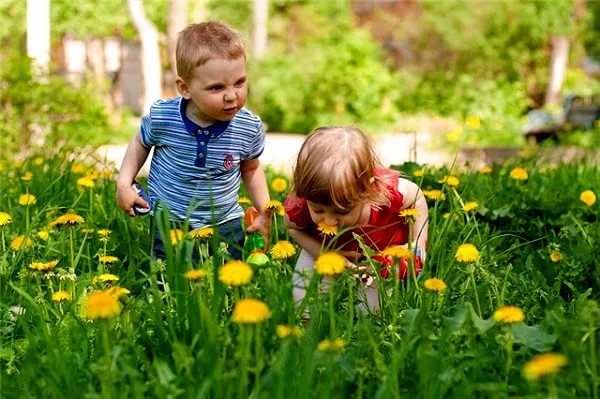 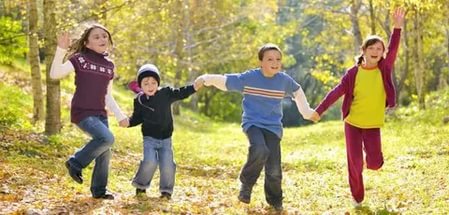 ПОДВИЖНЫЕ И СПОРТИВНЫЕ ИГРЫ
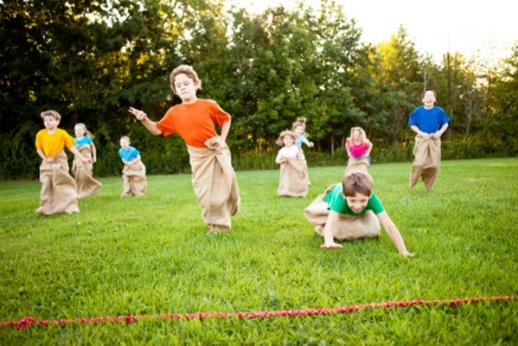 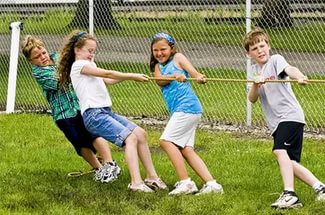 ДИНАМИЧЕСКИЕ ПАУЗЫ И ФИЗКУЛЬТМИНУТКИ
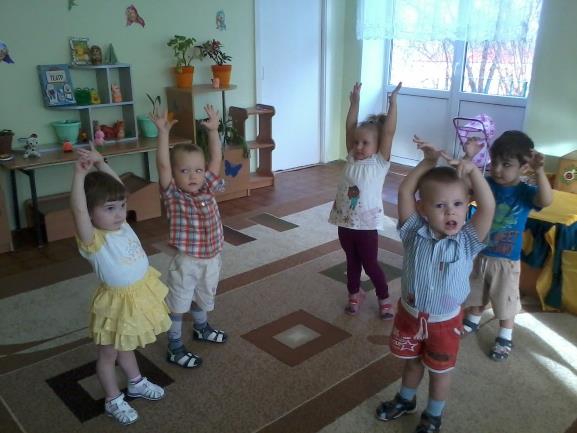 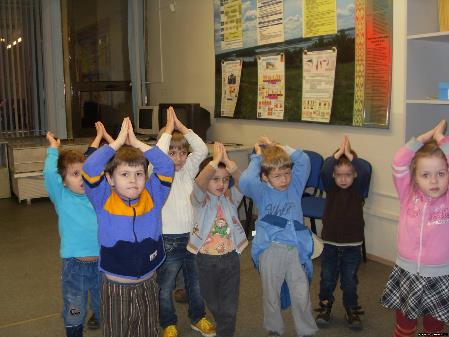 А ТАКЖЕ МУЗЫКОТЕРАПИЯ, 
ПЕСочная теРАПИЯ И Т.Д.
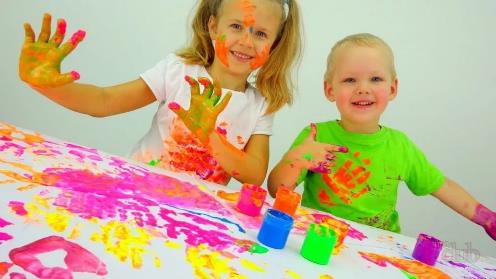